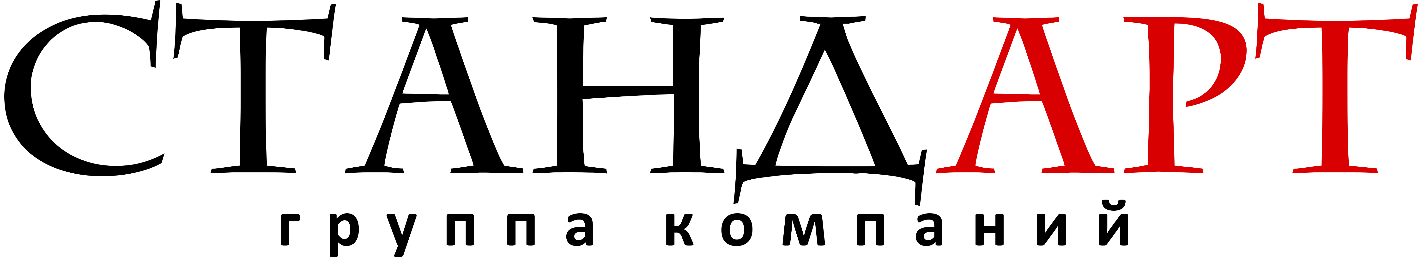 ПРЕДСТАВЛЯЕТ
РОК-ФЕСТИВАЛЬ
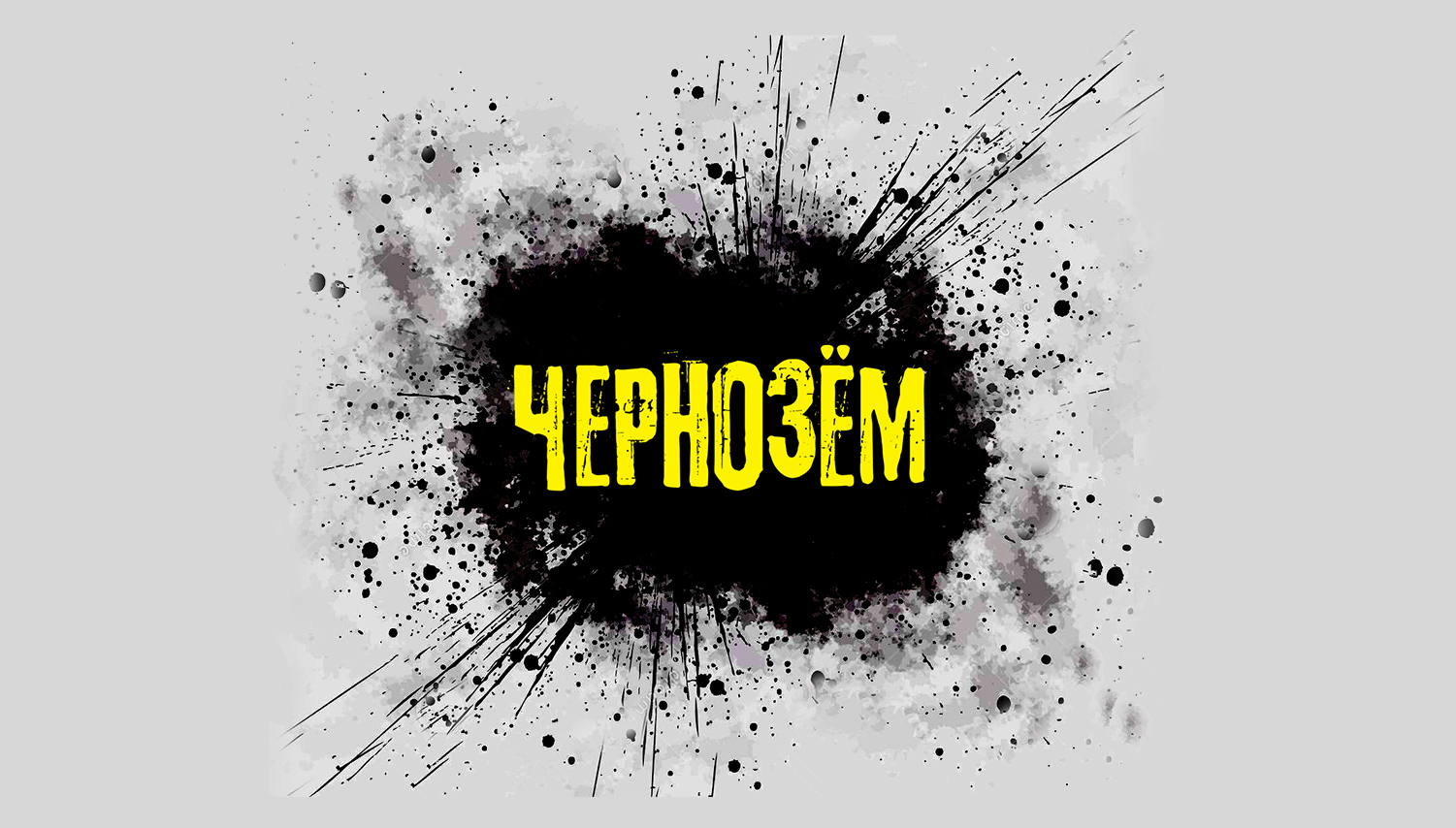 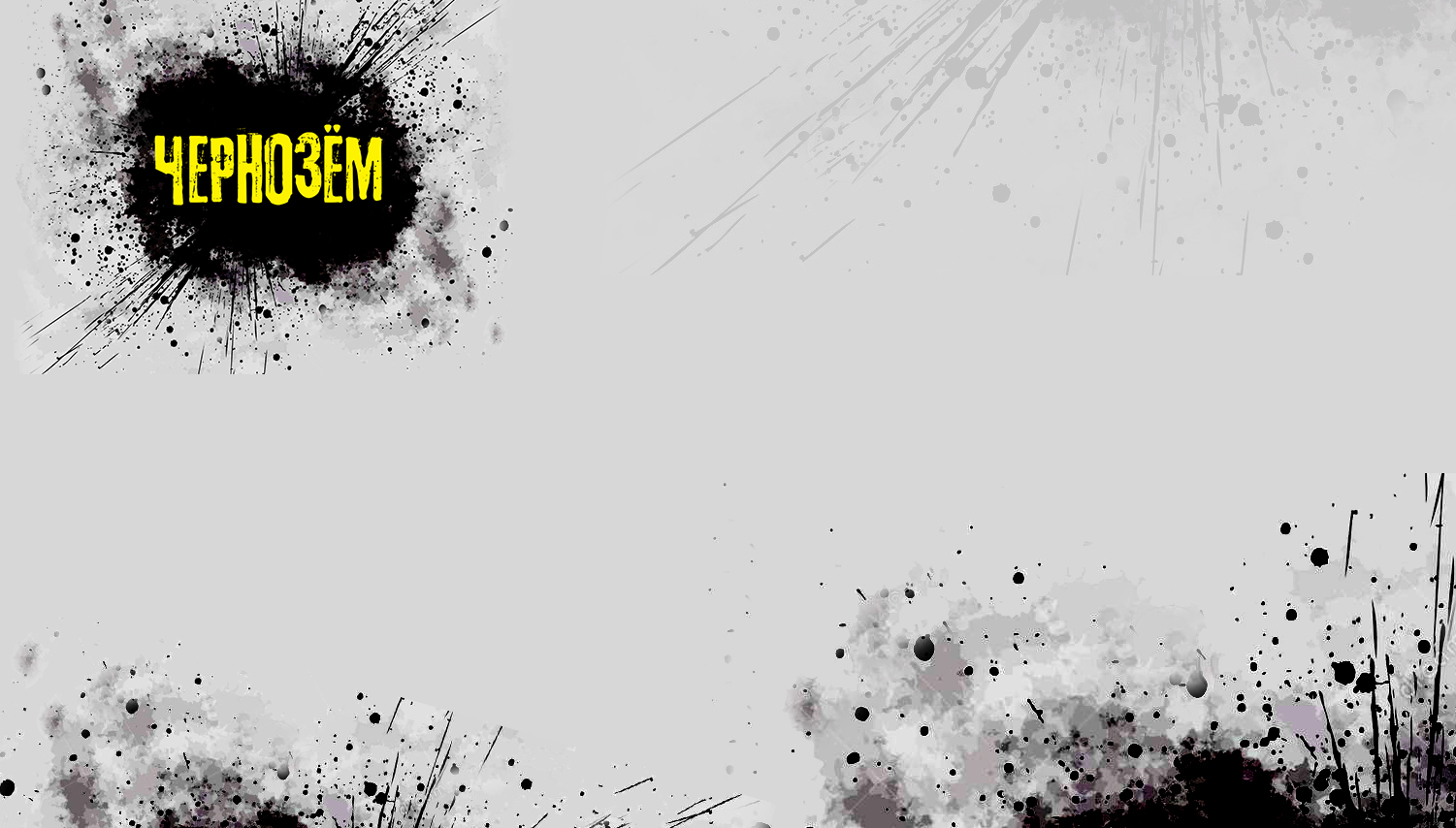 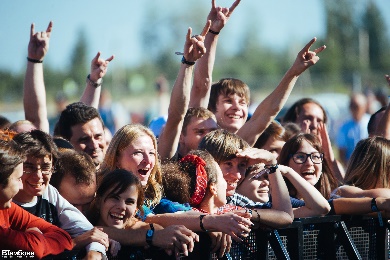 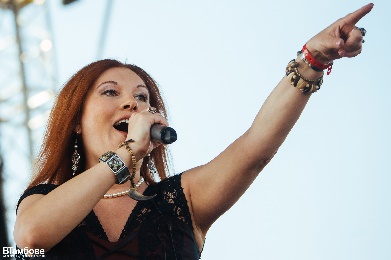 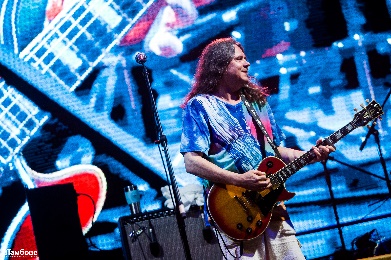 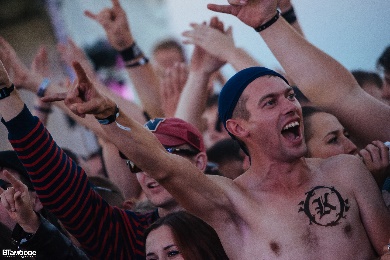 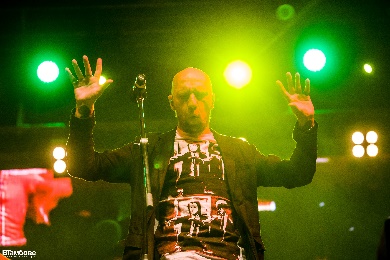 21-22 августа 2015г.
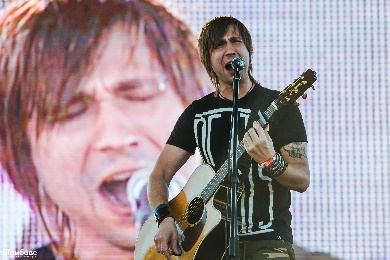 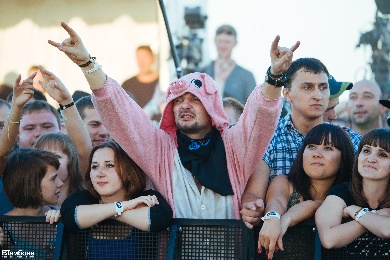 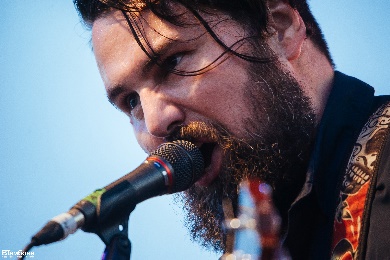 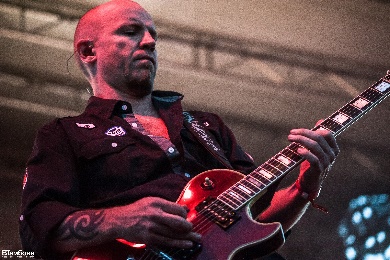 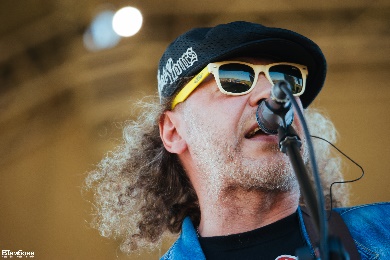 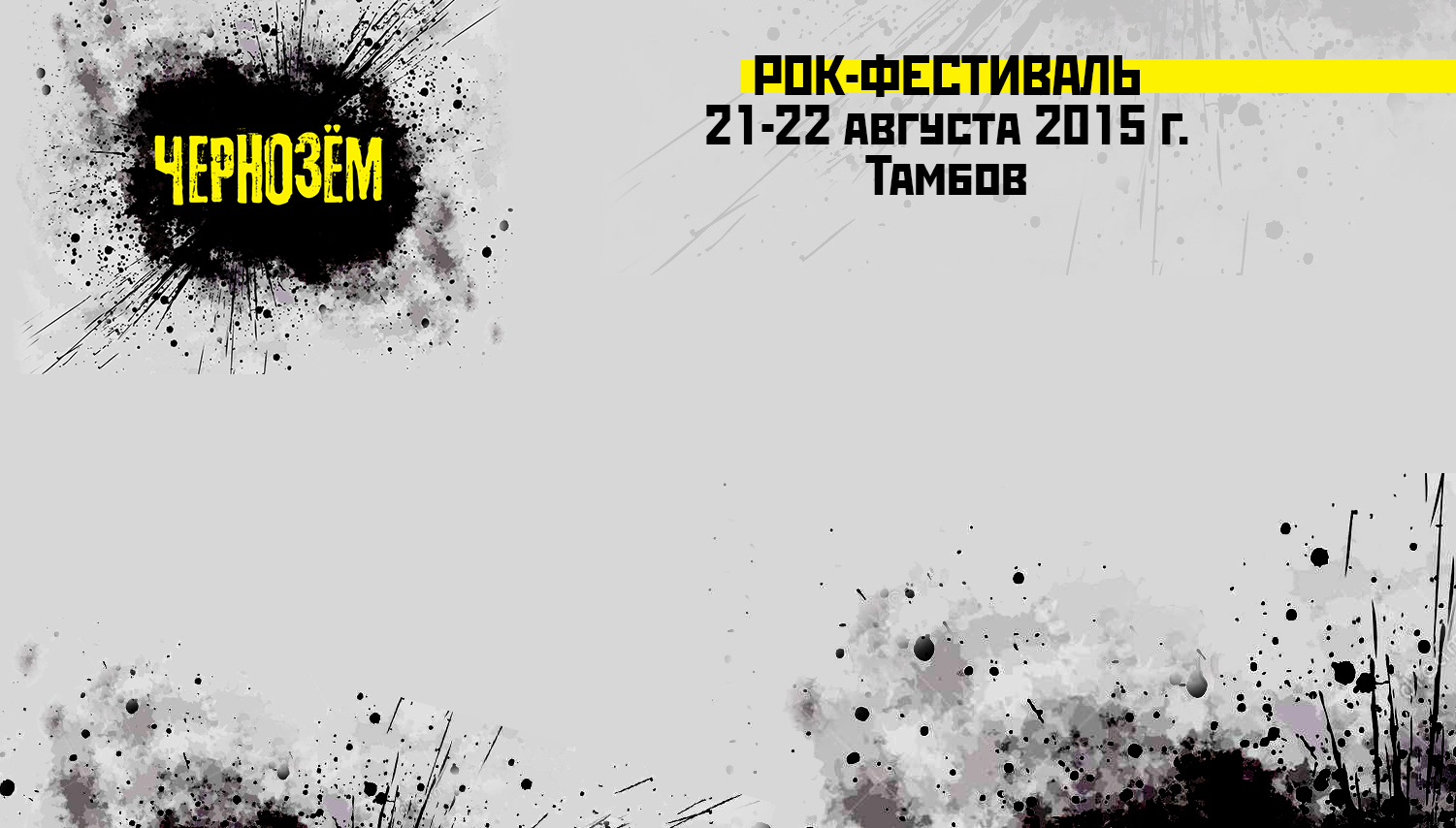 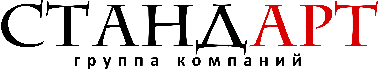 Полностью построенная инфраструктура
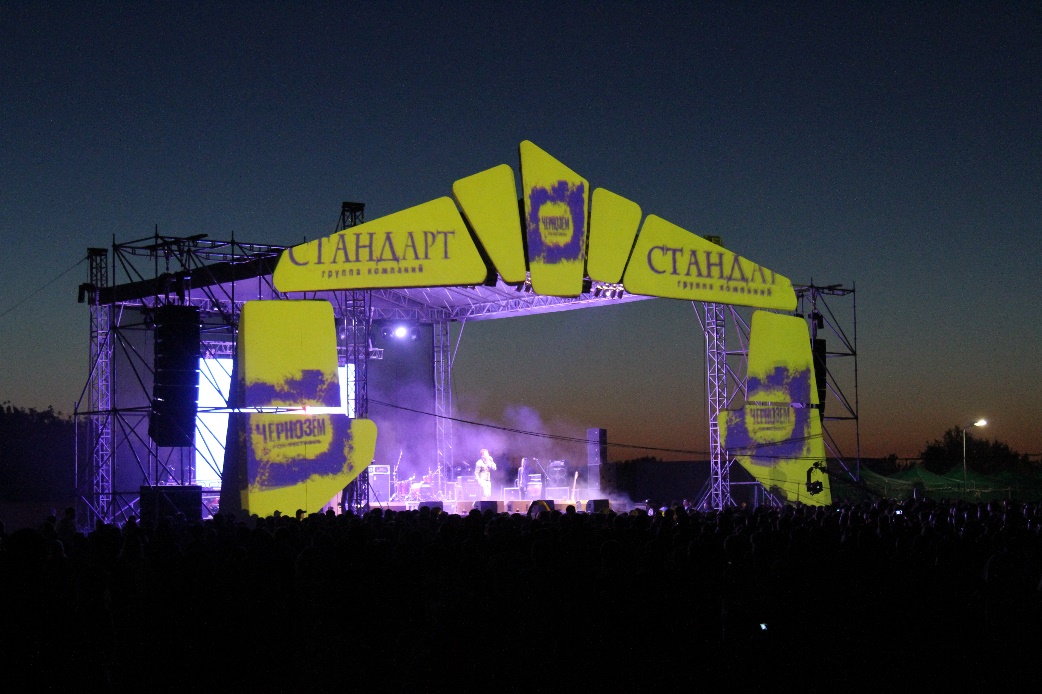 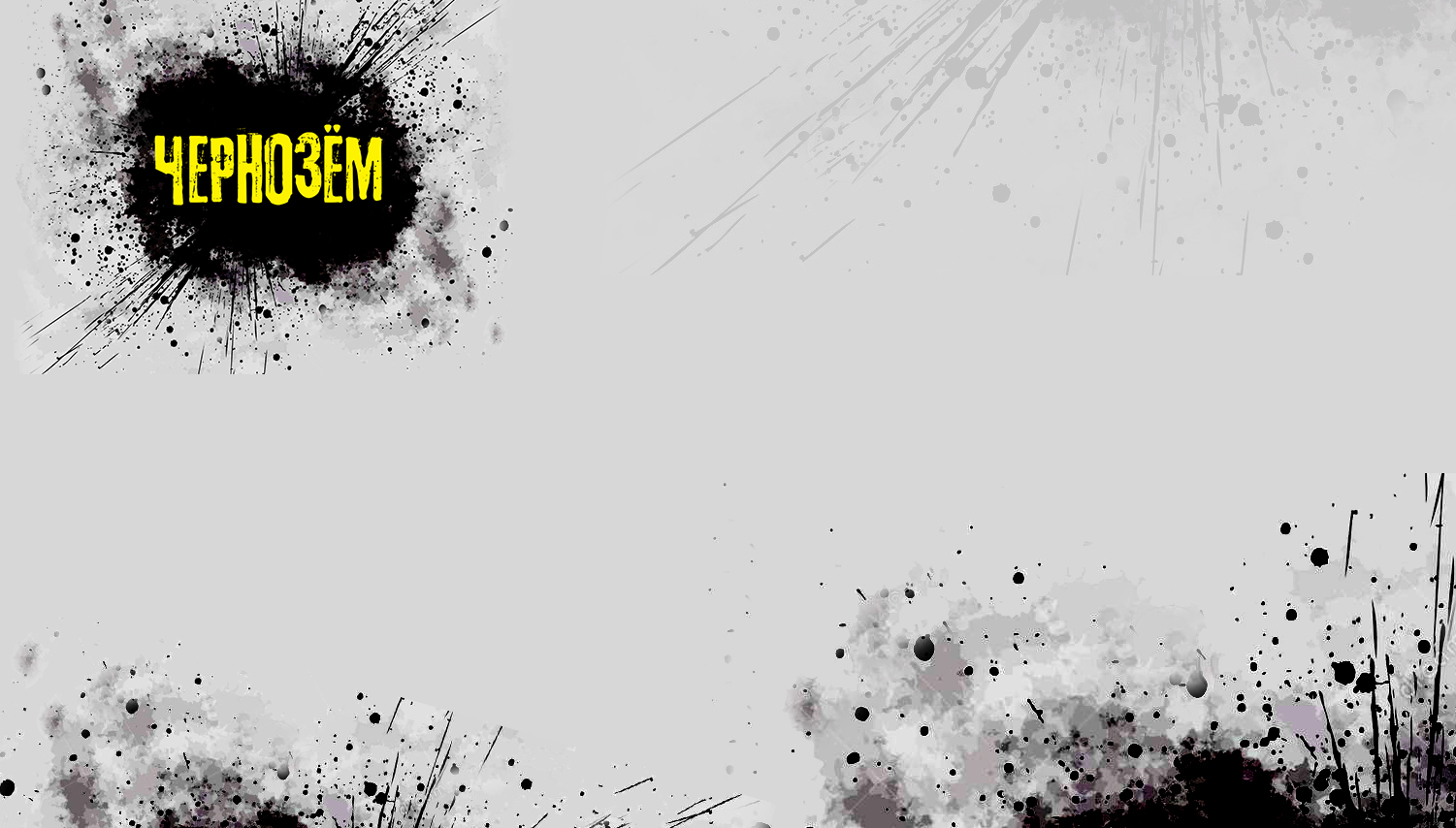 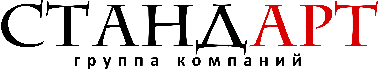 Рекламная поддержка в 2 регионах
Тамбовская область 
Липецкая область
Рекламные ресурсы: телевидение, радио, баннеры, афиши, соц.сети
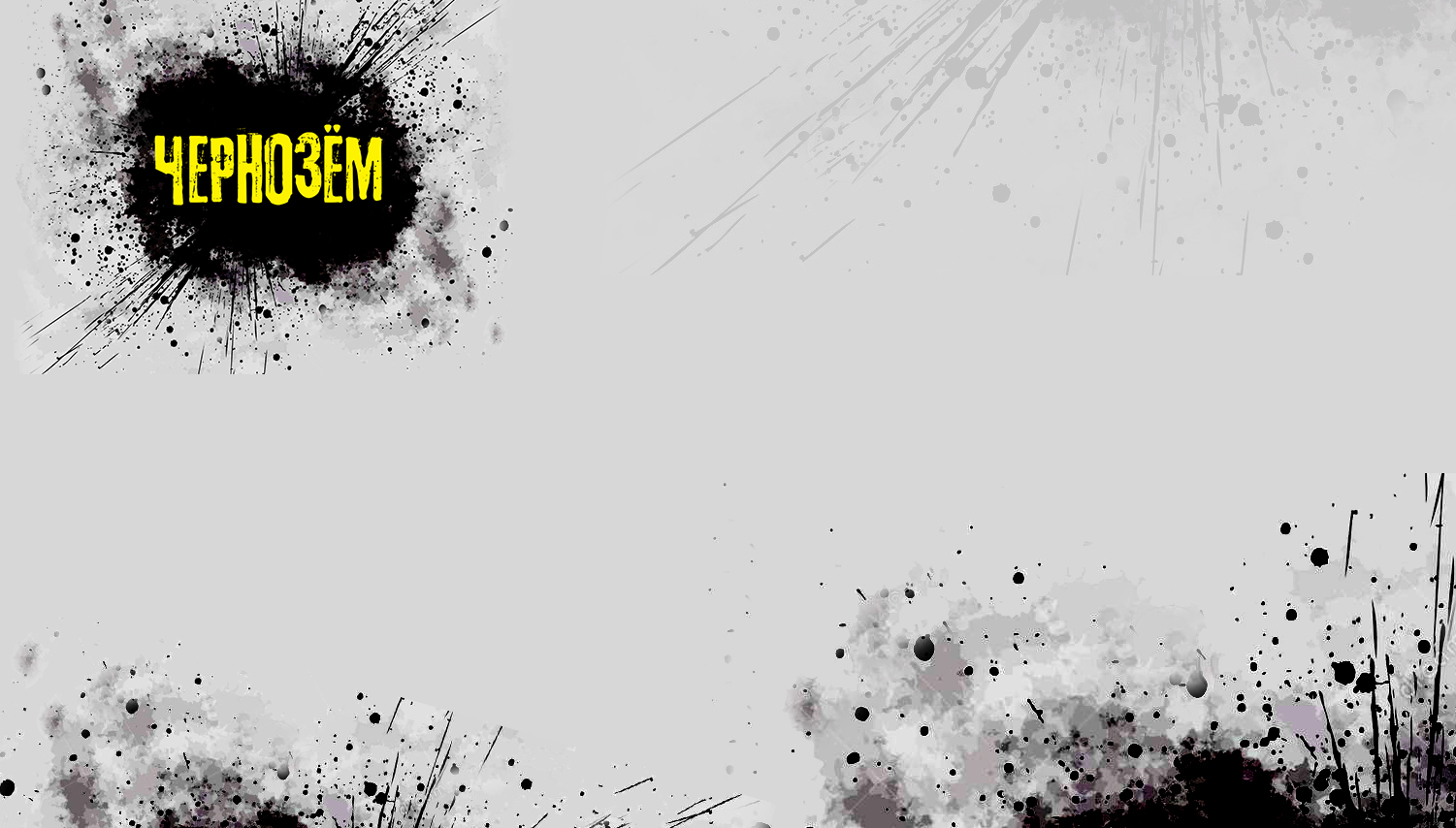 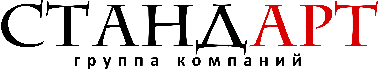 В ОРГАНИЗАЦИИ ЗАДЕЙСТВОВАНЫ
БОЛЕЕ 600 ЧЕЛОВЕК
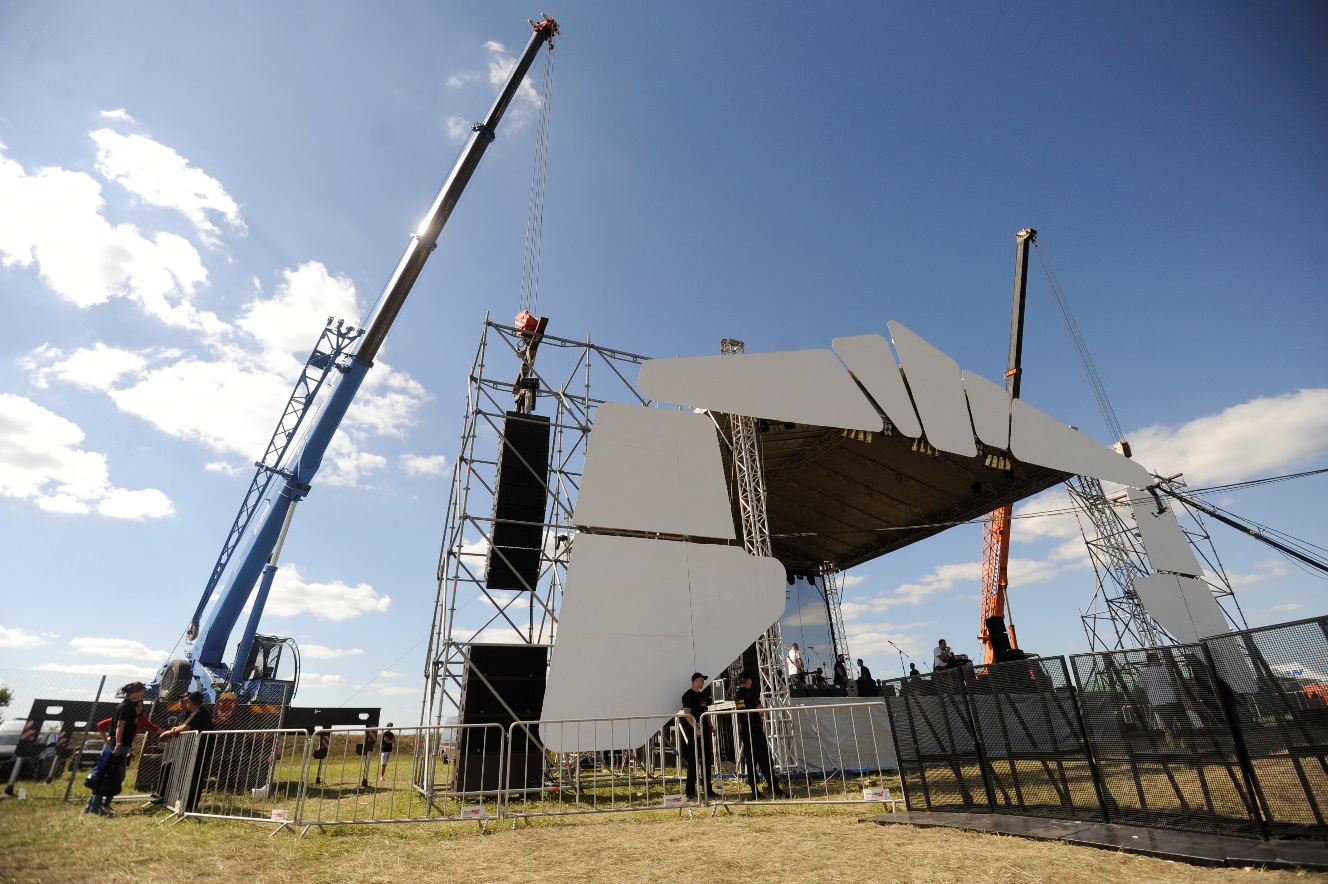 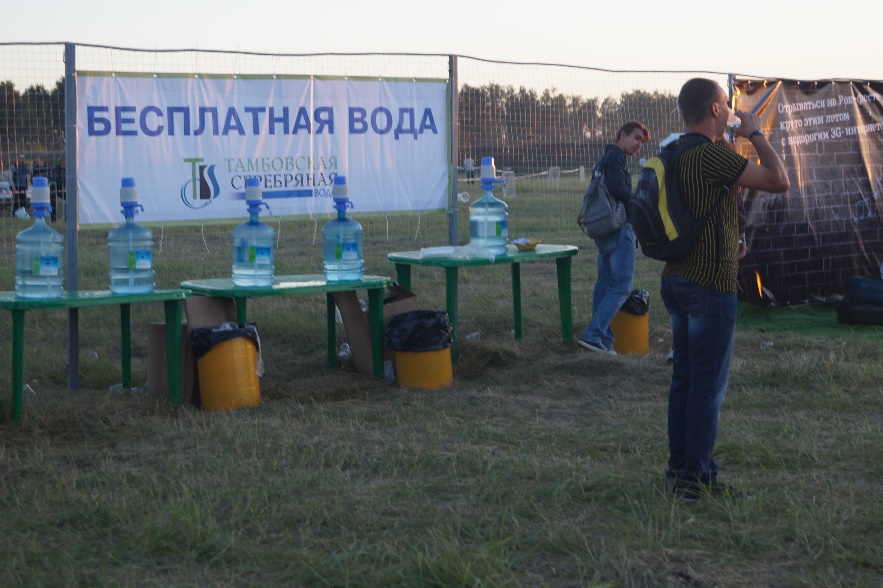 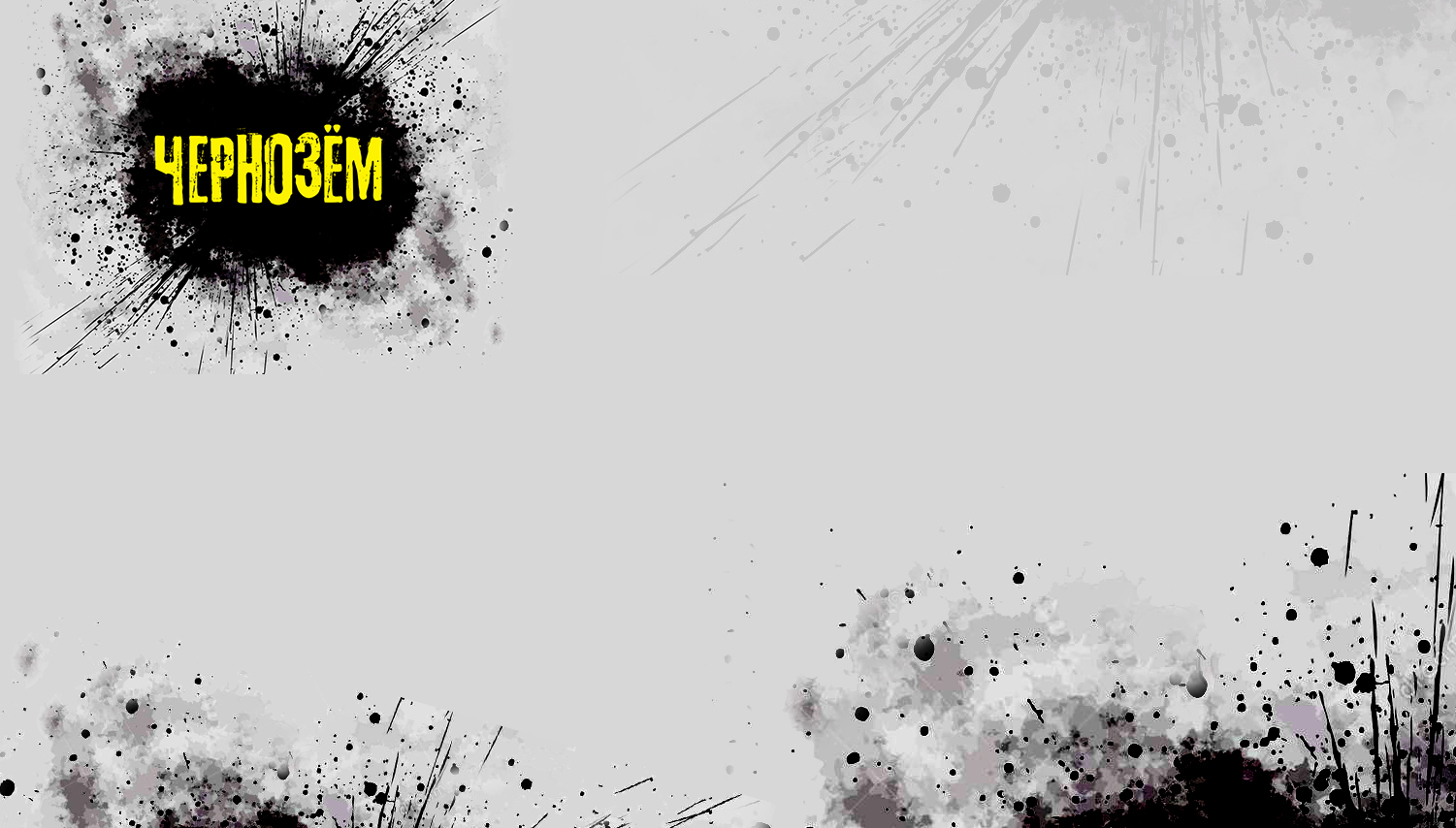 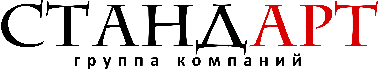 ВЕДУЩИЕ
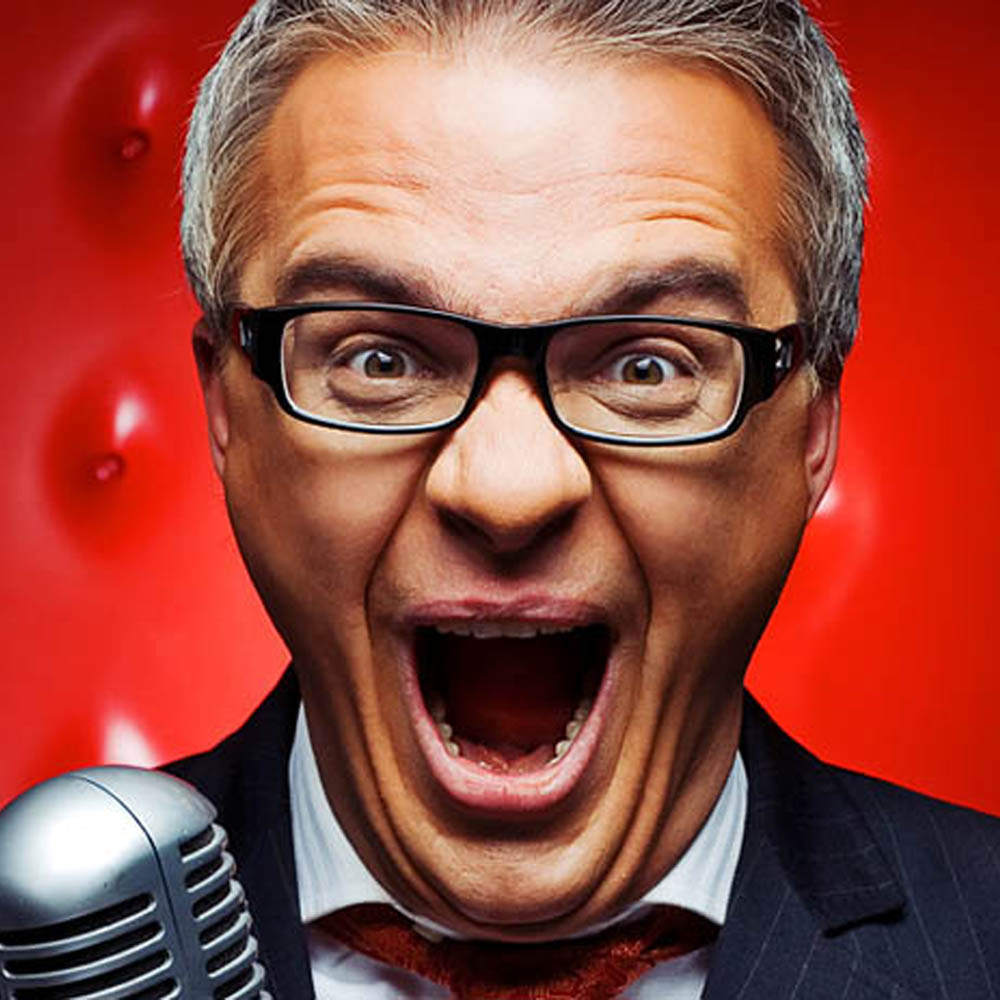 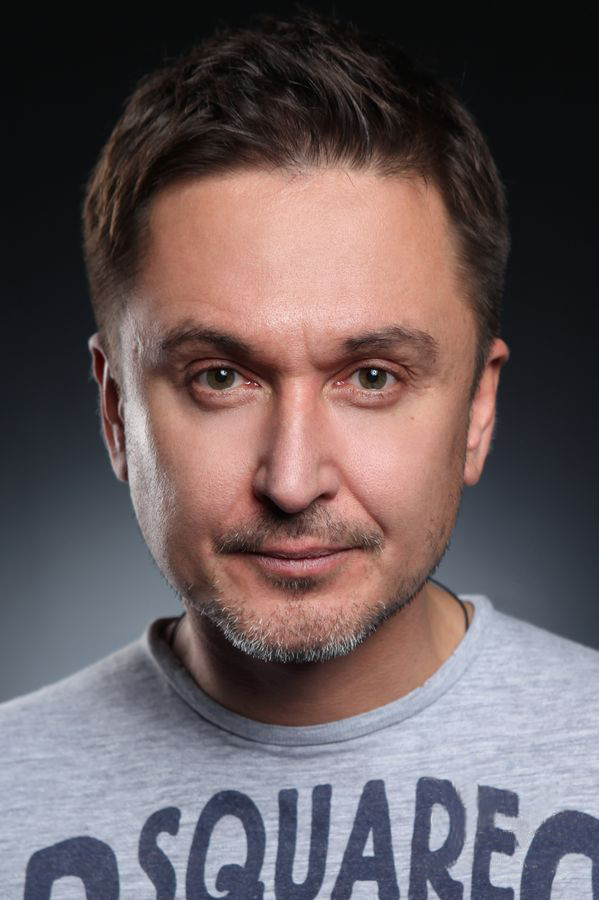 Егор Пирогов
Роман Будников
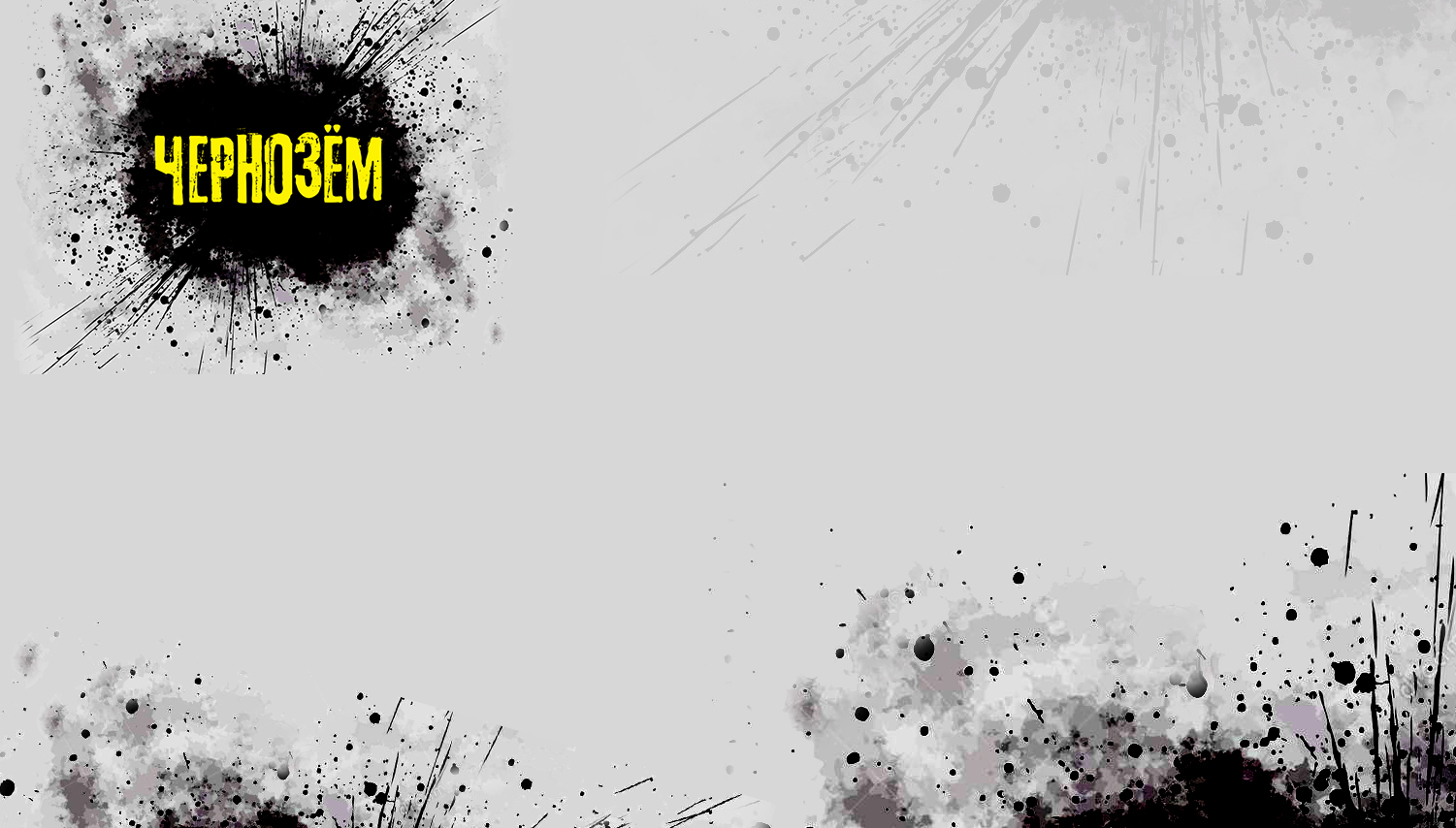 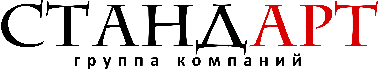 12 МУЗЫКАЛЬНЫХ ГРУПП
16 ЧАСОВ МУЗЫКИ
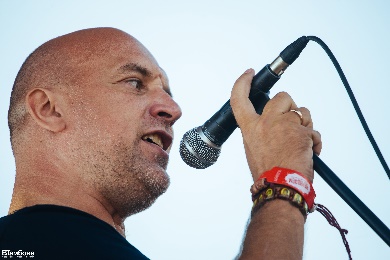 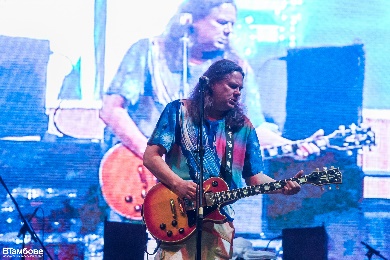 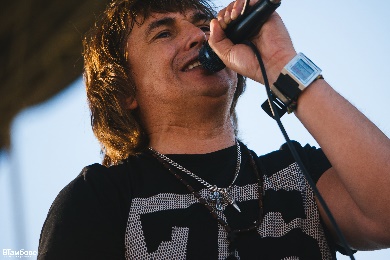 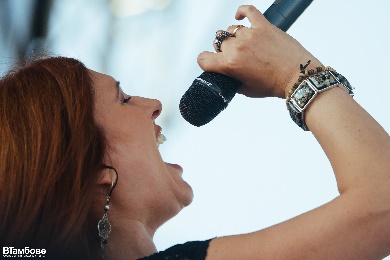 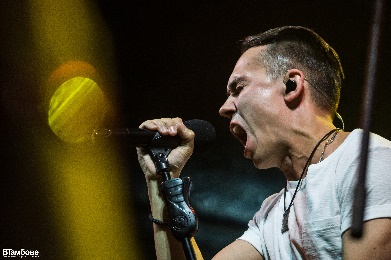 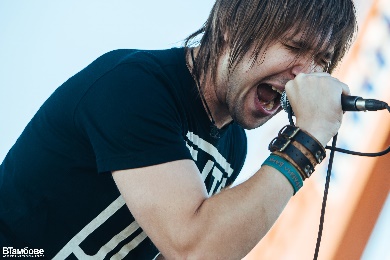 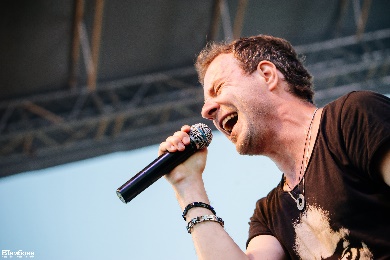 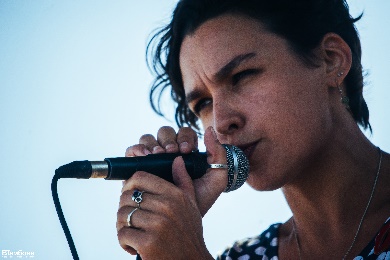 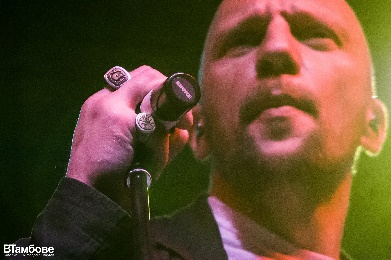 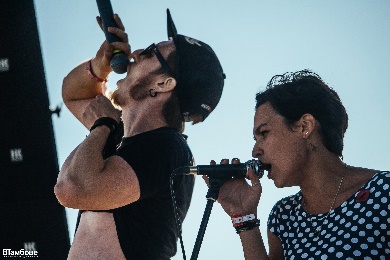 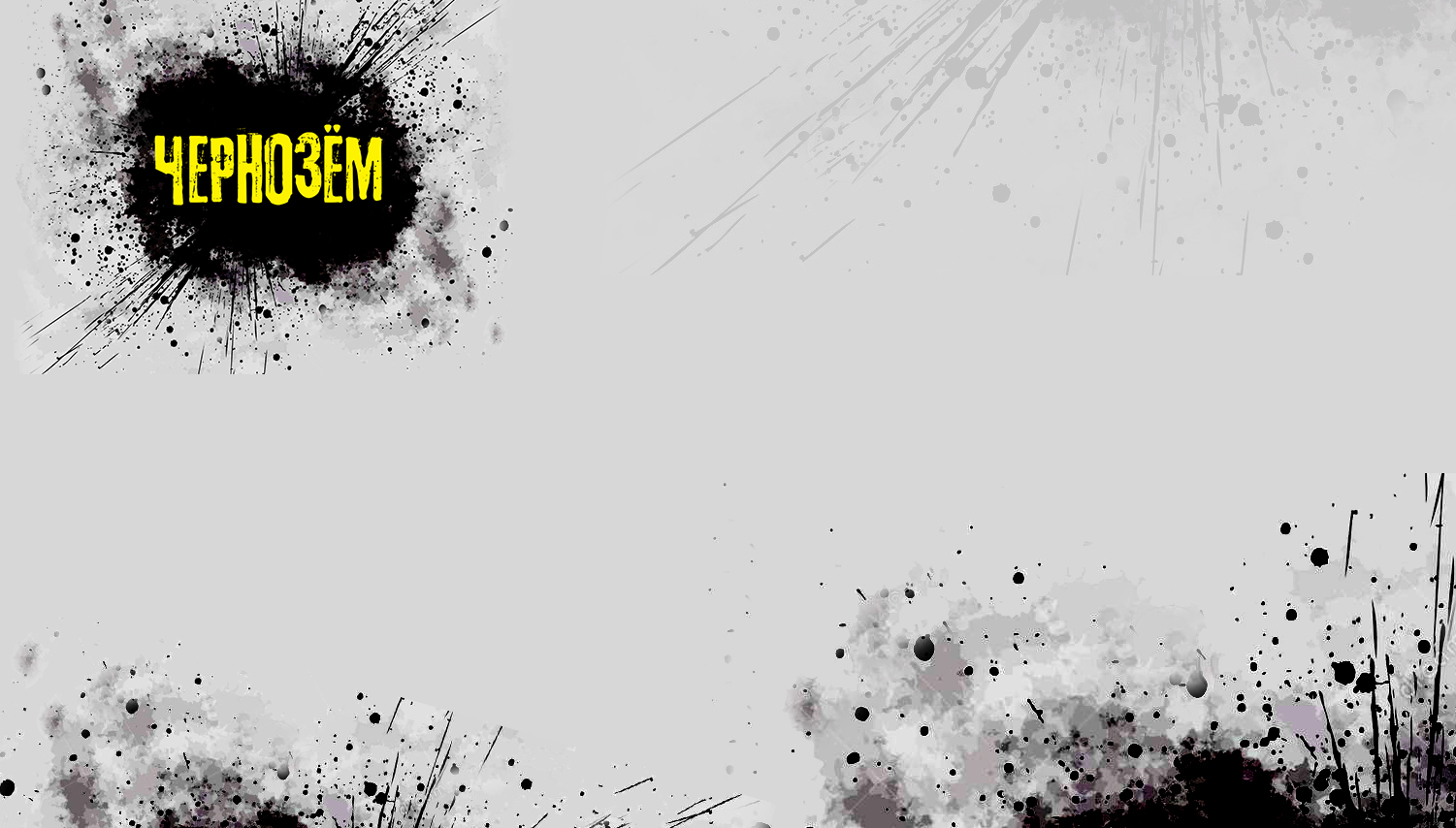 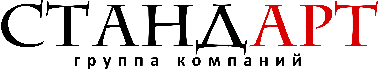 Участники рок-фестиваля «ЧЕРНОЗЕМ»
21 АВГУСТА Операция Пластилин Монгол Шуудан 7Б Animal Джаz Кукрыниксы Чиж и Со
22 АВГУСТА Калевала Обе-рек Захар Прилепин и Элефанк Анимация Северный Флот 25/17
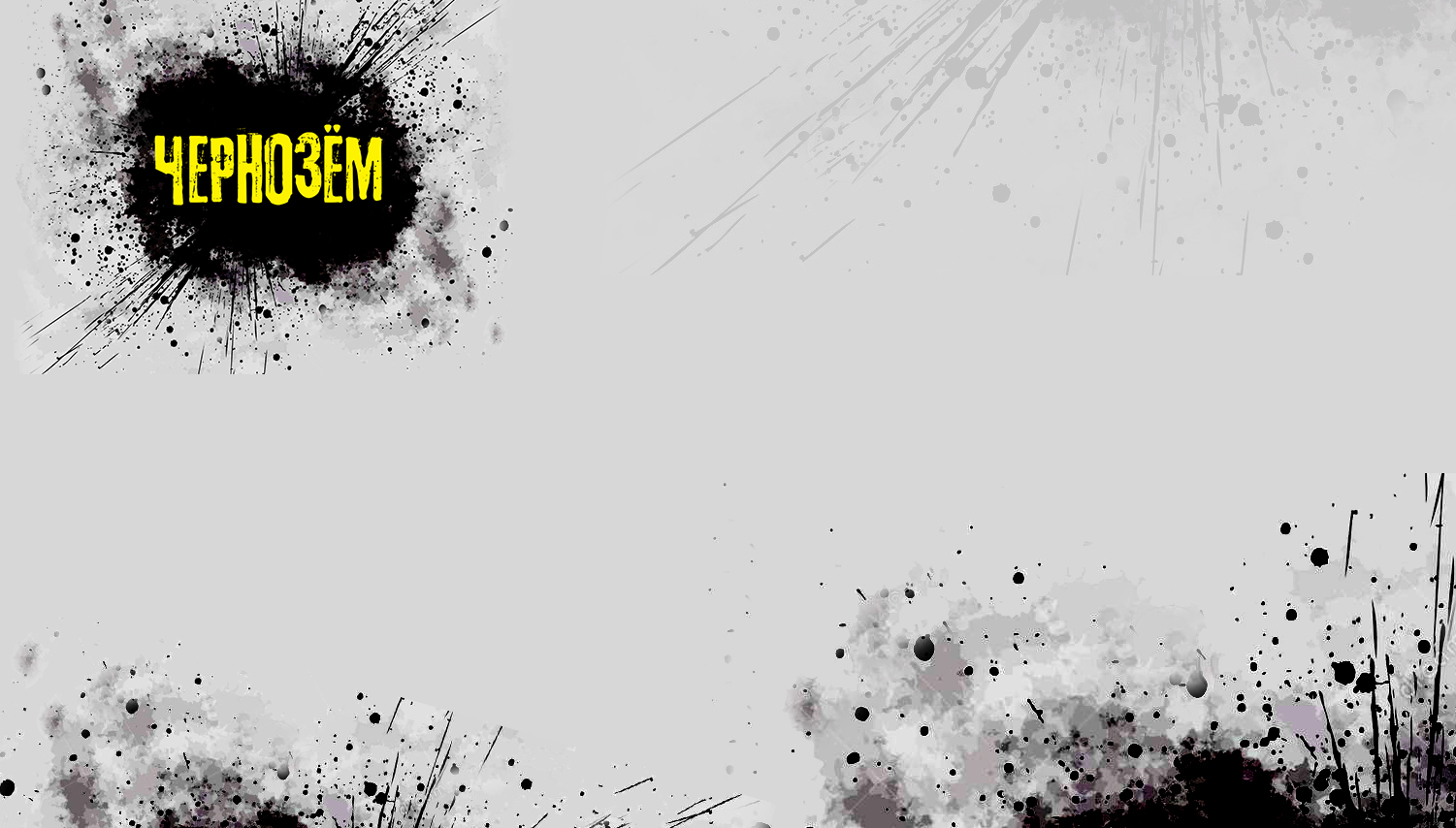 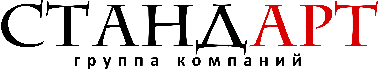 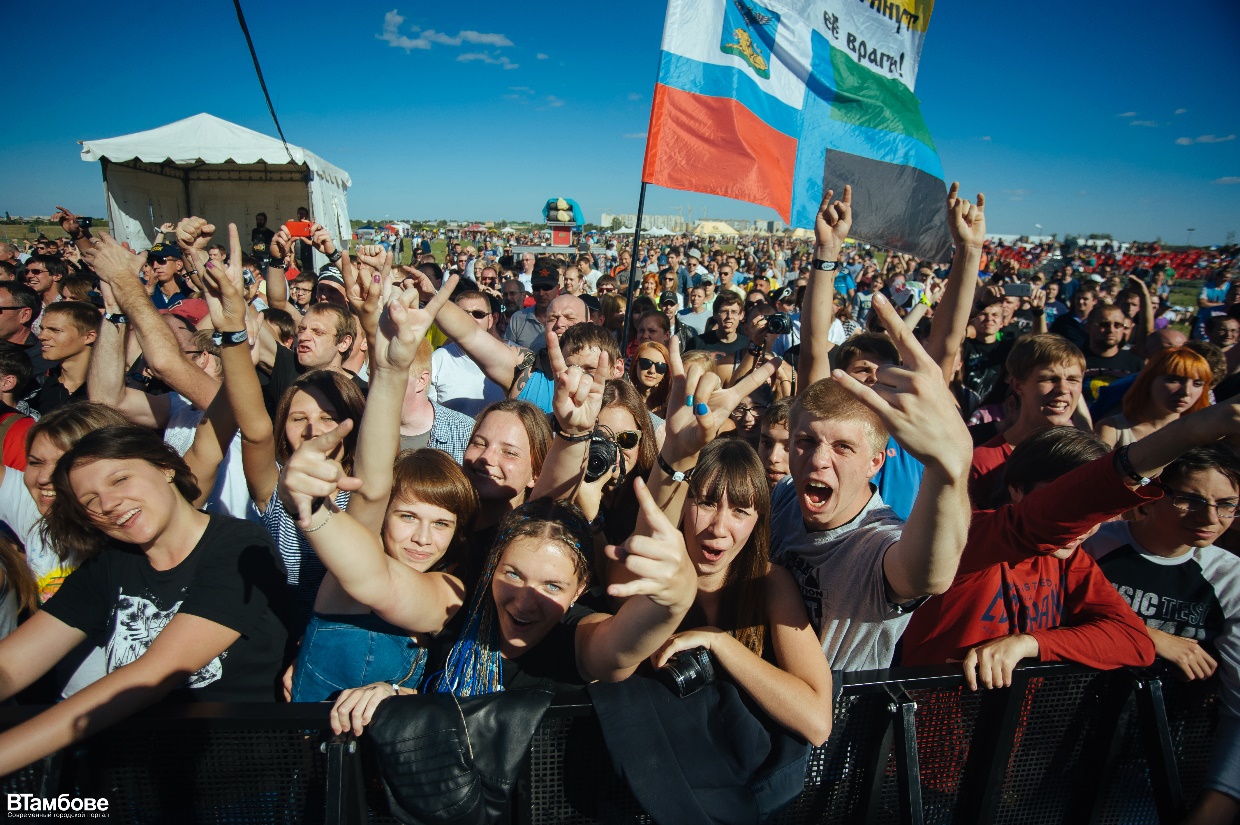 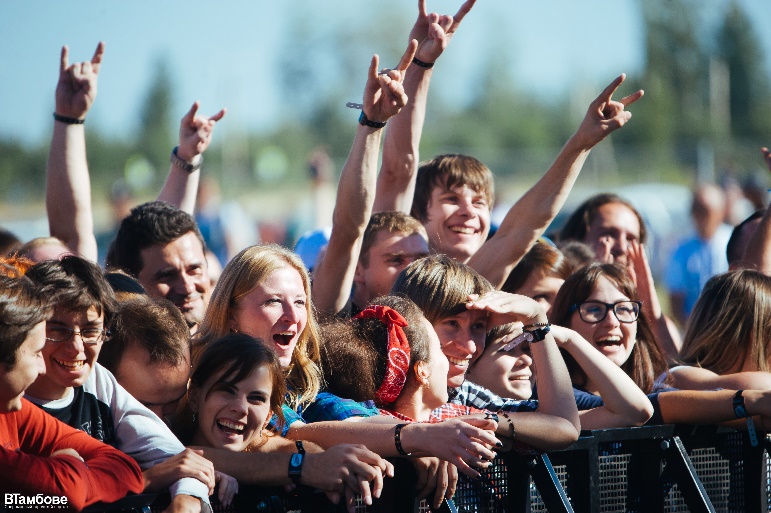 БОЛЕЕ 
 ЗРИТЕЛЕЙ
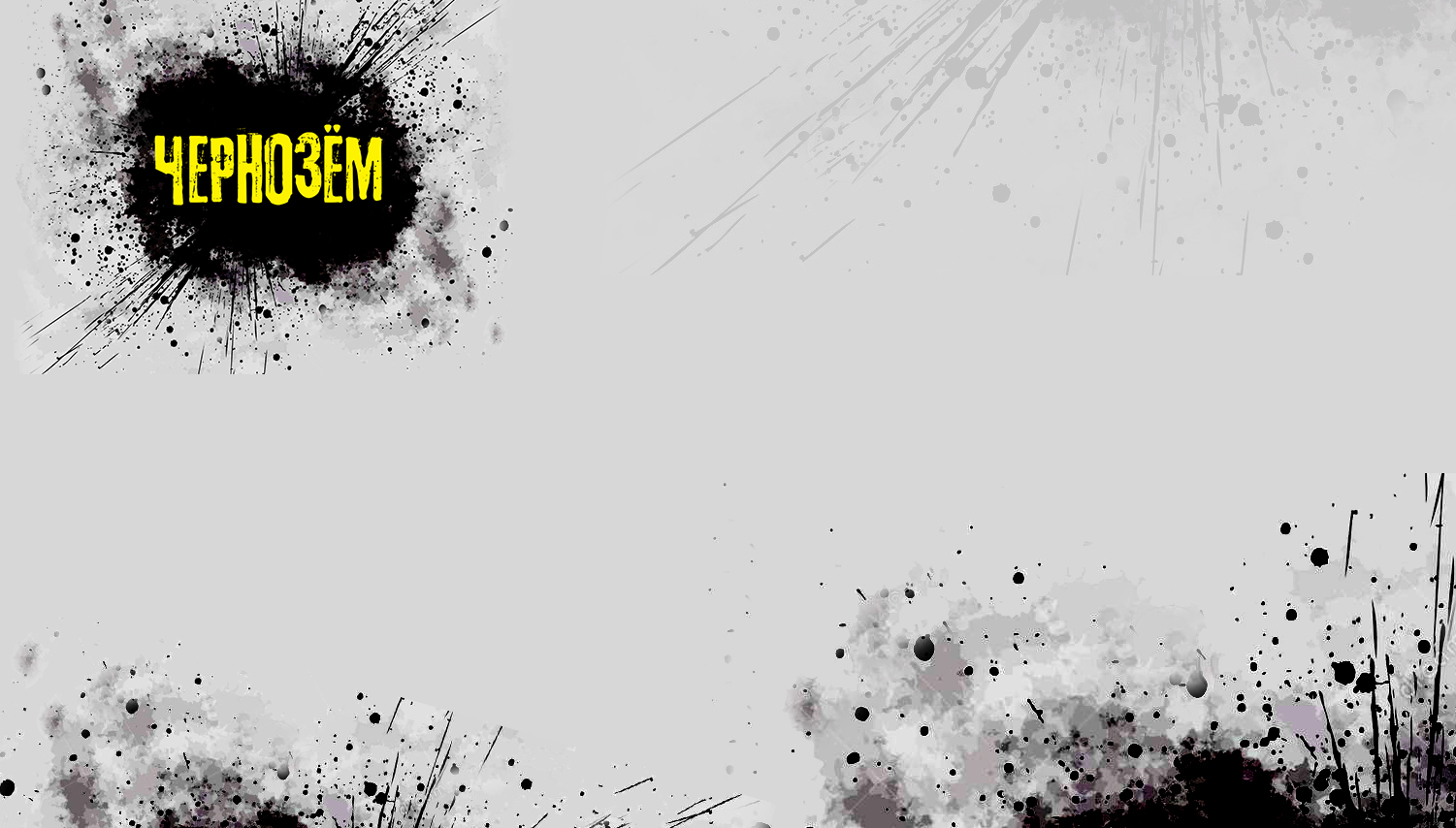 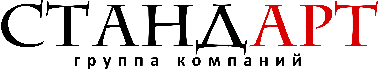 Липецк
Москва Воронеж Белгород Курск  Рязань Камчатка Смоленск 
Дания Франция (Бургундия)
География гостей фестиваля
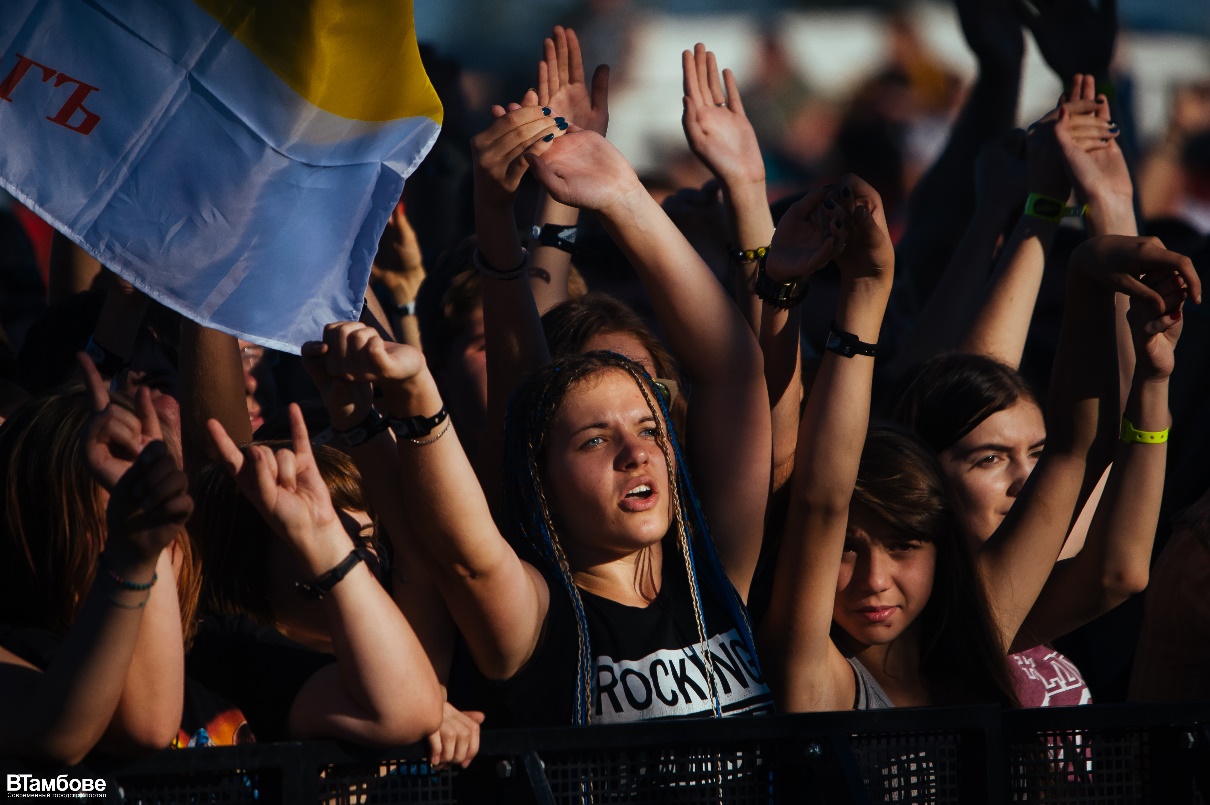 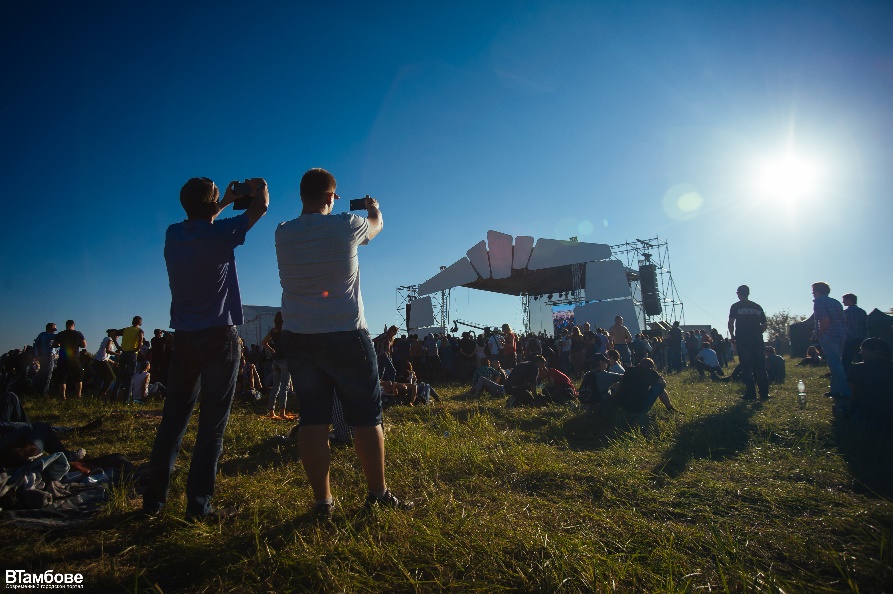 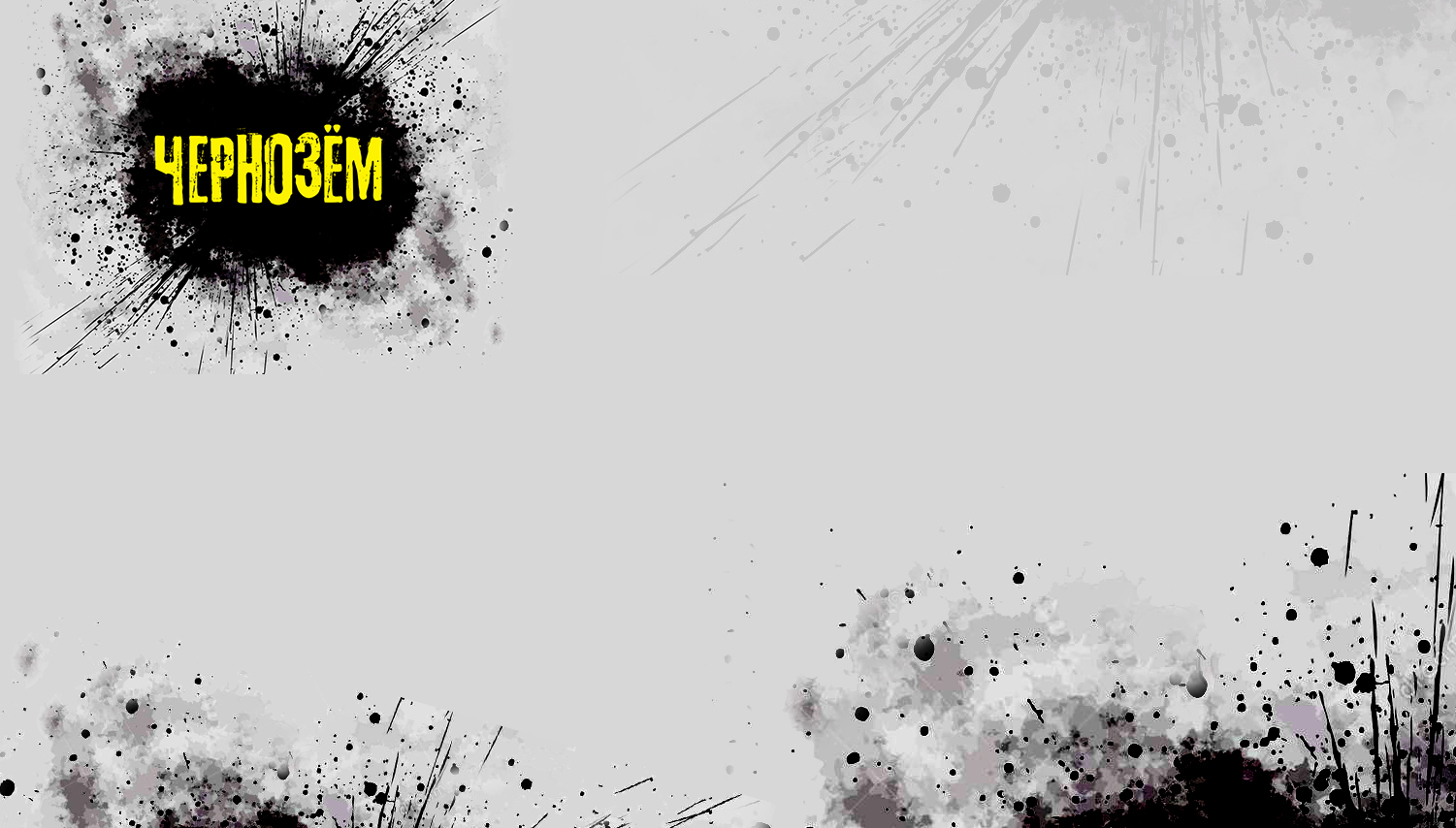 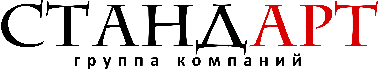 www.chernozemrock.ru